Performance Analysis and Optimization

(General guidelines; Some of this is review) 

			Outline:
				introduction
				evaluation methods
				timing
				space—code compression
				power
Performance: how can we optimize performance?

Time
Space
Power

(cost)
(weight)

{development time, ease of maintenance, extensibility}
Methods for analyzing performance
Instruction counting 

Simulation
	
Measurement of actual system in action
Some guidelines (evaluation):
1.  Don’t spend a lot of time optimizing a feature which contributes little to overall system performance

Don’t use hardware-independent metrics
      ex:  code size:  inline functions will increase code size but can make 	the code faster because you are avoiding function calls

Remember that “peak performance” is only a boundary value; it may not be achievable under normal conditions

Don’t use just one metric, e.g., higher clock rate—this may not tell the whole story

Don’t use “synthetic” benchmarks, use REAL benchmarks from the problem  domain you are in               
       ex:  “random” graphs are not “circuit” graphs
Timing
Arithmetic—basic algorithms
Hierarchy of time complexity:
		increment / decrement   
		addition / subtraction
		multiplication			increasing execution time
		division / square root
		other operations
	
can often trade off time for space
Example:  addition of 2 16-bit numbers
	              	carry-ripple adder: 
			   time - 31 gate delays
			   space - 16 full adders
			carry lookahead adder (4-bit units):
			   time – 8 gate delays
			   space – 4 4-bit CLA units—more gates,  routing
fig_14_00
Example: summing array elements—linear in size of array
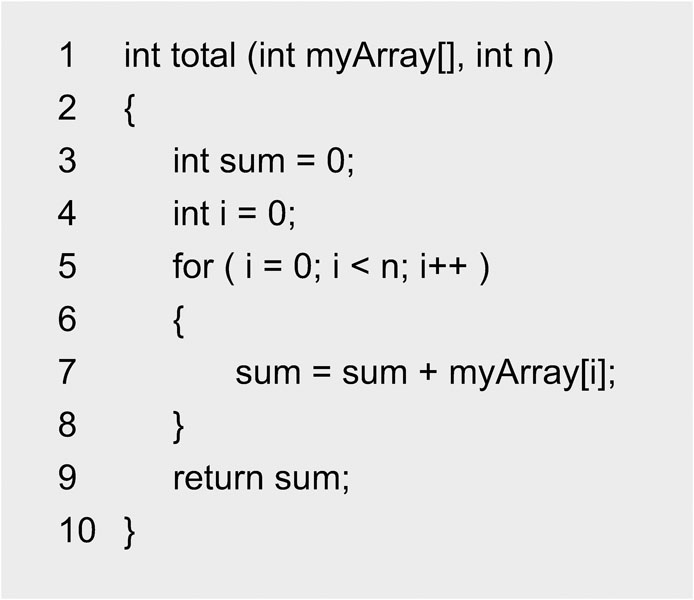 fig_14_00
table_14_00
How to analyze performance and 
Do optimizations
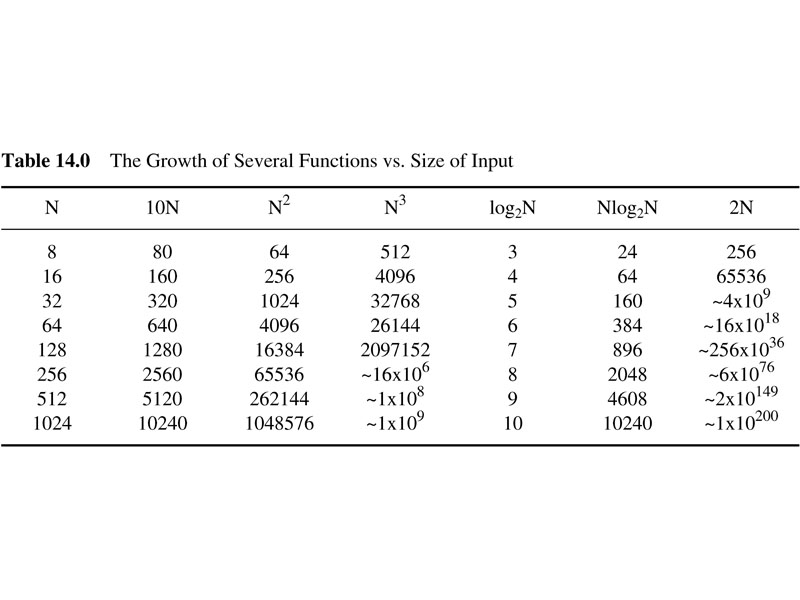 table_14_00
fig_14_02
Time complexity:  loops--examples
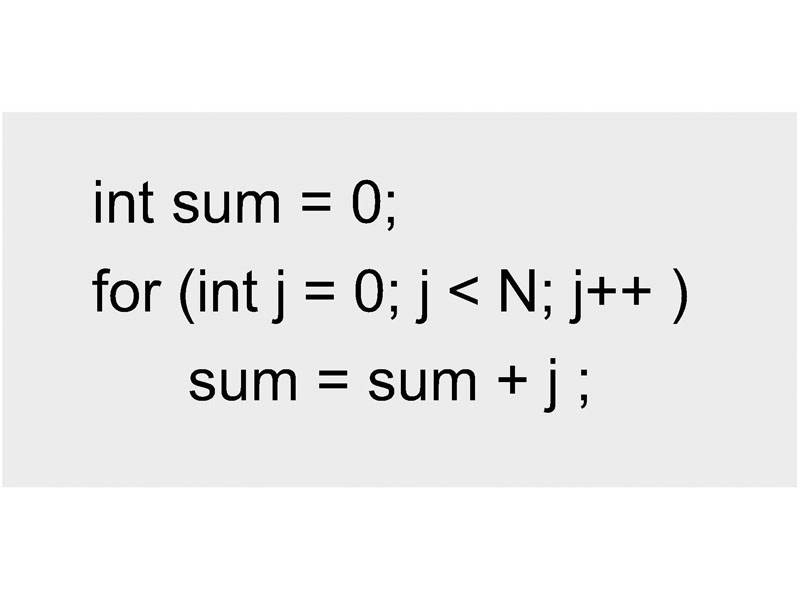 Execution time proportional to N
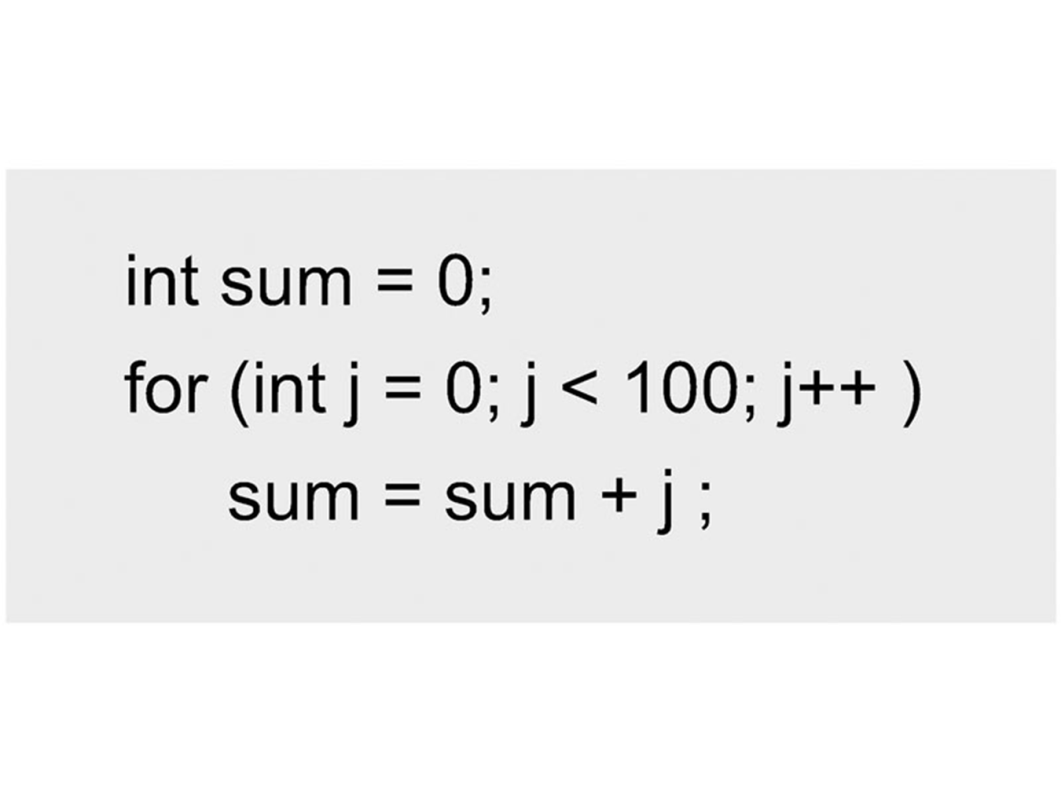 Execution time proportional to 100—easier to analyze time but not so flexible
fig_14_02
Common data structures (not dynamic):
Array:
O(n) [move]:
	Insert / delete at beginning 
	Insert / delete at end
	Insert / delete in middle
O(1):
Access at beginning
Access at middle
Access at end
Common data structures (not dynamic):
Linked list:
O(1):
	Insert / delete at beginning 
	access at beginning

O(n):
	insert / delete at end (or O(1) if extra pointer)
	insert / delete in middle
	Access at middle
	Access at end (or O(1) if extra pointer)
fig_14_09
Flow of control:

1—what is addressing mode?  How long does it take to access a variable?
Common modes, relative times:
Immediate  < register < direct < indirect < double indirect …
Must also consider cache and virtual memory overheads

2—standard control flows: how much time is required?
	sequential
	loops / conditionals
	function calls: context switch 
			(e.g., is overhead of recursion justified?)
	co-routines:  e.g., 2 subfunctions operating in turn,
			controlled by a “manager” function
	interrupts:  similar to function call, no variables passed
fig_14_21
Example:  function call--what happens at machine level:
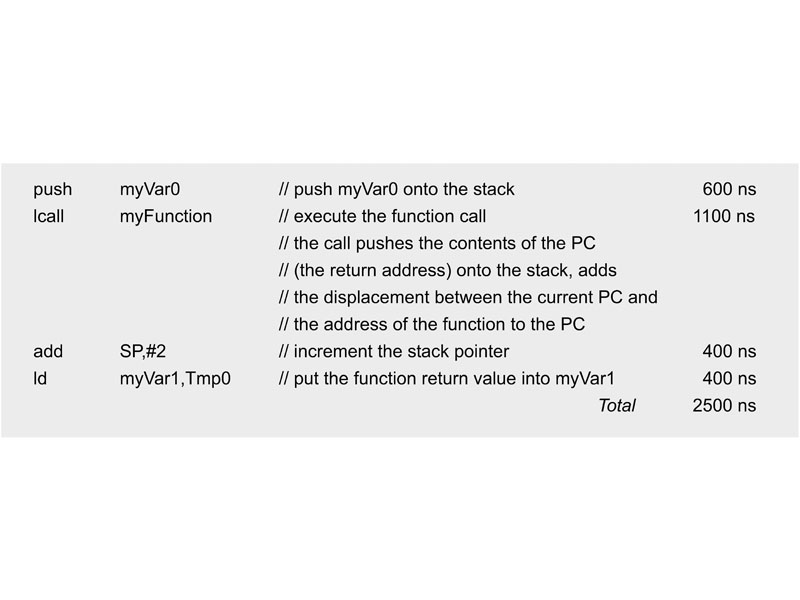 fig_14_21
fig_14_26
Response time—2 systems
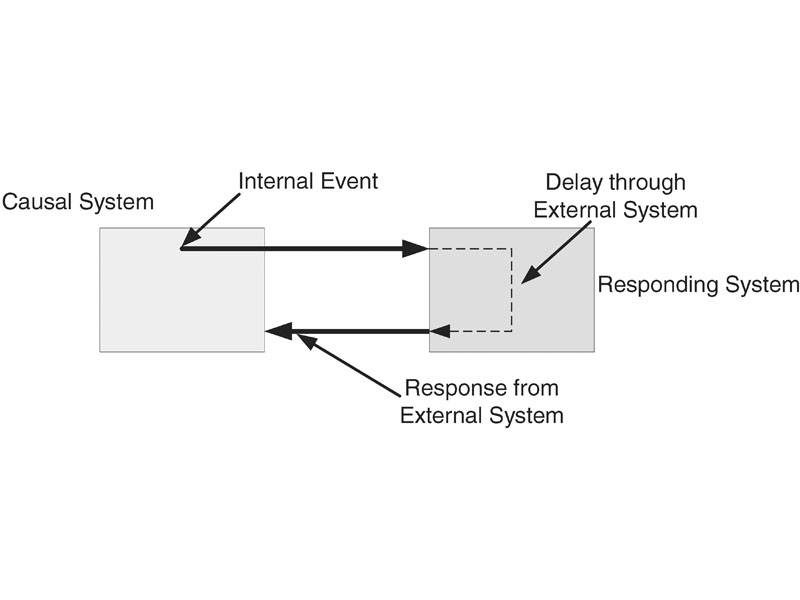 fig_14_26
fig_14_27
Best and worst case times
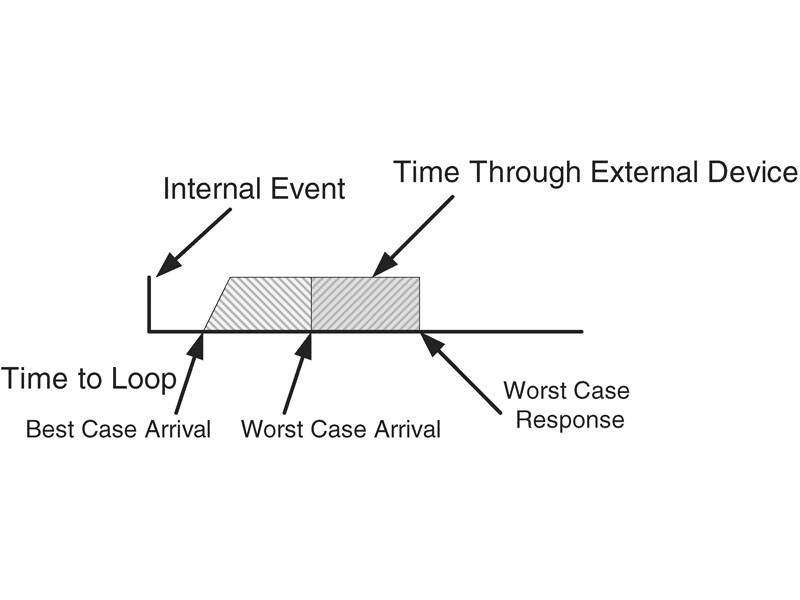 fig_14_27
fig_14_29
Memory:  hierarchy / response times
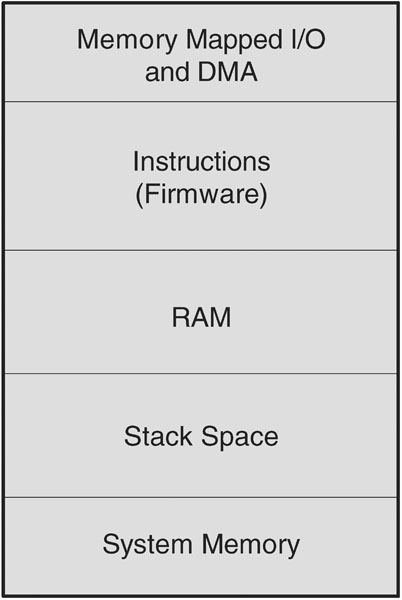 fig_14_29
Some guidelines (implementation):
Use lookup tables or combinational logic (for multiplication, e.g.)

Considering using shifts for mathematical calculations

Study compiler optimization techniques

Optimize loops
	
	example:  loop unrolling

	example:  
	for (j=0; j<x+3;j++)  endVar = x+3; for (j=0; j< endVar; j++)

	example:  can you replace nested loops by one loop on a 		    multidimensional array?

5.  use case instead of multiple if-else statements
Some guidelines (implementation-continued):
Use registers and caching

Optimize the most frequently used code paths and code blocks

Know when to choose recursion versus iteration

Use macros and inline functions where appropriate
Spcae--Code compression
Implementation of bitmask based code compression algorithm on MSP430 microcontroller (excerpts)
Lijo John
Motivation
Embedded systems:
Real-time performance at a low cost
Compact in size
Minimal power consumption
Embedded systems memory:  
Major design constraint
Impacts
Cost 
Size
Power Consumption
Chip area
Code compression
Static Encoding
(Offline)
Application Program 
(Binary)
Compression
Algorithm
Dynamic Decoding
(Online)
Processor
(Fetch and Execute)
Compressed Code
(Memory)
Decompression
Engine
Pre-Cache
DCE
Bus
Bus
Decompression Engine (DCE)
Two options:
Pre-cache design
Between memory and cache
Post-cache design
Between cache and processor
Cache holds compressed data
Reduced bus bandwidth and higher cache hits
Post-Cache
DCE
Main
Memory
D-Cache
Processor
D-Cache
Compression Ratio
Compression ratio




Smaller compression ratio is better
Summary of code compression algorithms
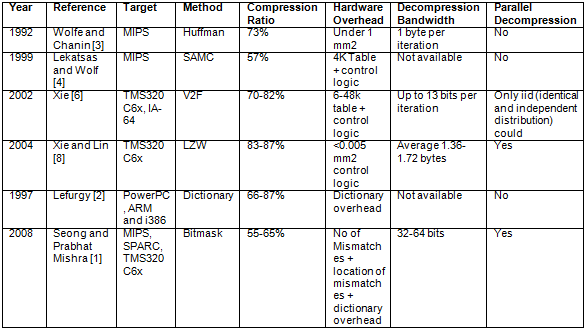 Reference numbers—see thesis
Compression Techniques
Dictionary based approach  
Good compression ratio
Fast decompression scheme
Hamming distance based approach  
Limited: profitable only up to 3 bit mismatches
Bitmask based approach  
Uses bitmasks to maximize matching patterns
Improves compression ratio even further than dictionary based approach
Format for Uncompressed Code (32 Bit Code)                    Format for Compressed Code
Decision
(1 Bit)
Uncompressed Data
(32 Bits)
Decision
(1 Bit)
Dictionary Index
0 – Compressed
1 – Not Compressed
Traditional dictionary-based code compression
Original code size = 80 bits
Compressed code size = 62 bits
Dictionary size = 16 bits

Compression ratio = (62+16)/80
= 97.5%
Original Program
Compressed Program
Dictionary
0000 0000
1000 0010
0000 0010
0100 0010
0100 1110
0101 0010
0000 1100
0100 0010
1100 0000
0000 0000
0   0
1   1000 0010
1   0000 0010
0   1
1   0100 1110
1   0101 0010
1   0000 1100
0   1
1   1100 0000
0   0
Format for Uncompressed Code                 Format for Compressed Code
Decision
(1 Bit)
Uncompressed Data
(32 Bits)
Decision
(1 Bit)
# of Bit 
Changes
Location
(5 Bits)
… …
Location
(5 Bits)
Dictionary
Index
Mismatch Position
0 – Mismatch
1 – No Action
0 – Compressed
1 – Not Compressed
Mismatch based code compression(also dictionary)
Original Program
Compressed Program
Dictionary
Original code size = 80 bits
Compressed code size = 60 bits
Dictionary size = 16 bits

Compression ratio = 95%
0000 0000
1000 0010
0000 0010
0100 0010
0100 1110
0101 0010
0000 1100
0100 0010
1100 0000
0000 0000
0   1             0
1   1000 0010
0   0   110    0
0   1             1
1   0100 1110
0   0   001    0
1   0000 1100
0   1             1
1   1100 0000
0   1             0
Bitmask Technique
Generate repeating patterns aggressively
Traditional dictionary and mismatch based techniques are inefficient!
XOR operation: simple and fast
0000 0000 0010 1101
11
In Dictionary

0000 0000 0010 0001
0000 0000 0011 0001
0001
111101
1111 0100 0010 0001
…
Mask
Type
Location
Mask
Pattern
Mask
Type
Location
Mask
Pattern
Bitmask encoding
32-bit instructions
Format for uncompressed code


Format for compressed code
Decision
(1 Bit)
Uncompressed Data
(32 Bits)
Decision
(1 Bit)
Mask
(1 Bit)
Dictionary
Index
Bit Mask Position
Bit Mask Value
0 – Bit Mask Used
1 – No Bit Mask Used
0 – Compressed
1 – Not Compressed
Bitmask based code compression
Original Program
Compressed Program
Dictionary
Original code size = 80 bits
Compressed code size = 54 bits
Dictionary size = 16 bits

Compression ratio = (54+16)/80
= 87.5%
0000 0000
1000 0010
0000 0010
0100 0010
0100 1110
0101 0010
0000 1100
0100 0010
1100 0000
0000 0000
0  1              0
0  0  00  11  1
0  0  11  10  0
0  1              1
0  0  10  11  1
0  0  01  01  1
0  0  10  11  0
0  1              1
0  0  00  11  0
0  1              0
Compression algorithm
Algorithm: Bitmask based code compression
	Input: Original code (binary) divided into 16-bit vectors
	Output: Compressed code and dictionary
	Begin
		Step1:  Create the frequency distribution of the 		  16-bit vectors
		Step 2: Create the dictionary based on Step 1
		Step 3: Compress each 16-bit vector using 			  bitmask
		Step 4: Handle and adjust branch targets
		return  Compressed code and dictionary
	End
Branch targets
Approach for handling branch targets
Map the branch target addresses in the original code onto new target addresses in the compressed code
Fast retrieval of the new target address
Decompression core
Evaluation: Target Architecture
Texas Instrument’s 16-bit MSP430 microcontroller
Designed for a wide range of low power and portable applications
Applications include metering devices, portable medical devices, data logging and wireless communications, capacitive touch-sense IOs, energy harvesting, motor control and security and safety devices
Compression not implemented for this processor previously
Code Outline
Experimental setup
Code developed in C++ and compiled using gcc compiler
Collected sample code programs for MSP430 microcontroller from TI website (website address)
Compiled programs using TI Code Composer Studio v4.0
Implemented the bitmask based code compression algorithm on the binary files generated after compilation
Experimental setup cont.
In our experiments, we implemented three test cases
Test case 1: Applied a 2-bit mask
Test case 2: Applied a 4-bit mask
Test case 3: Applied a 8-bit mask
We computed the compression ratio for all three test cases
20 programs, 5 omitted because they were very similar to other programs
Sample code programs
Experimental results
Achieved a compression ratio of 62 -76%
Max
Min
(from [1])
Experimental results cont.
Compression ratio for ADC10_ex1
For code size below 10000 bytes
Experimental results cont.
Compression ratio for crc_ex1_DCOSetup
For code size above 10000 bytes
Result summary
Result summary cont.
table_14_03
Power:

Power usage for some common operations:
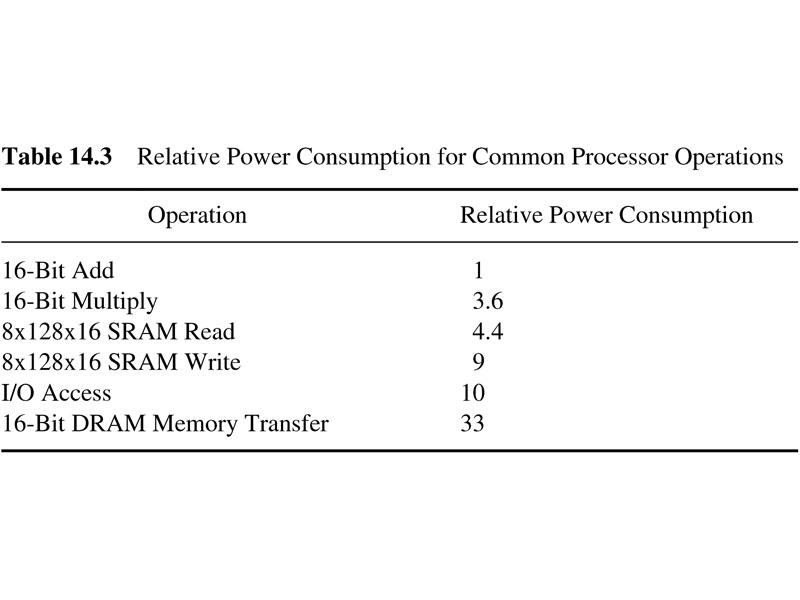 table_14_03
fig_14_30
Power—sophisticated management possible
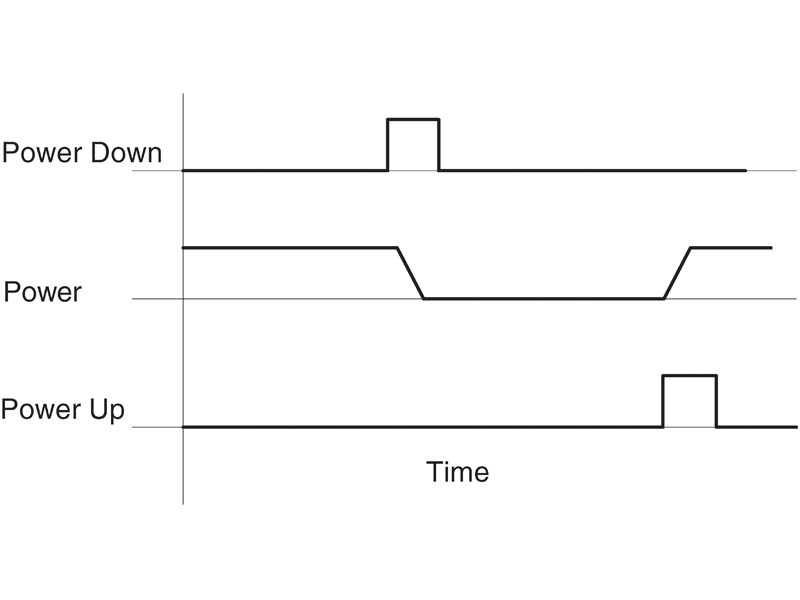 fig_14_30
fig_14_31
Using a power manager
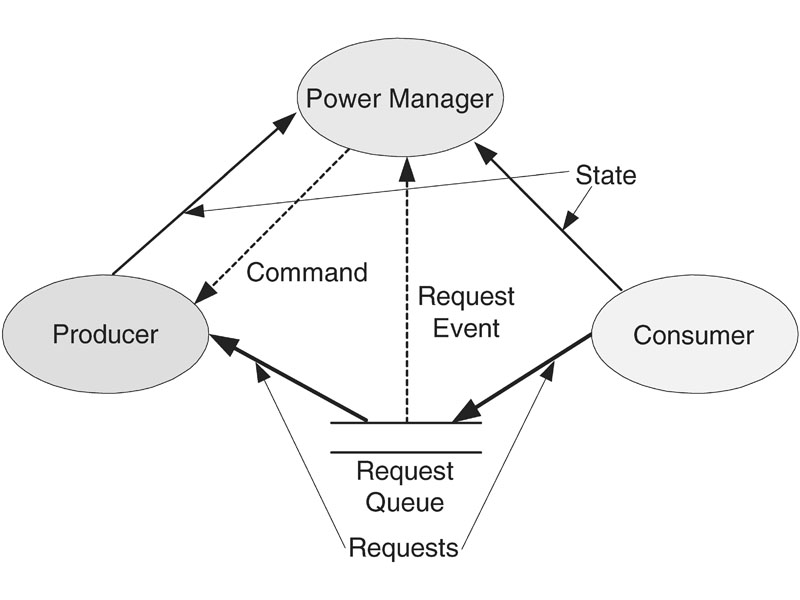 fig_14_31
fig_14_32
Power management schemes
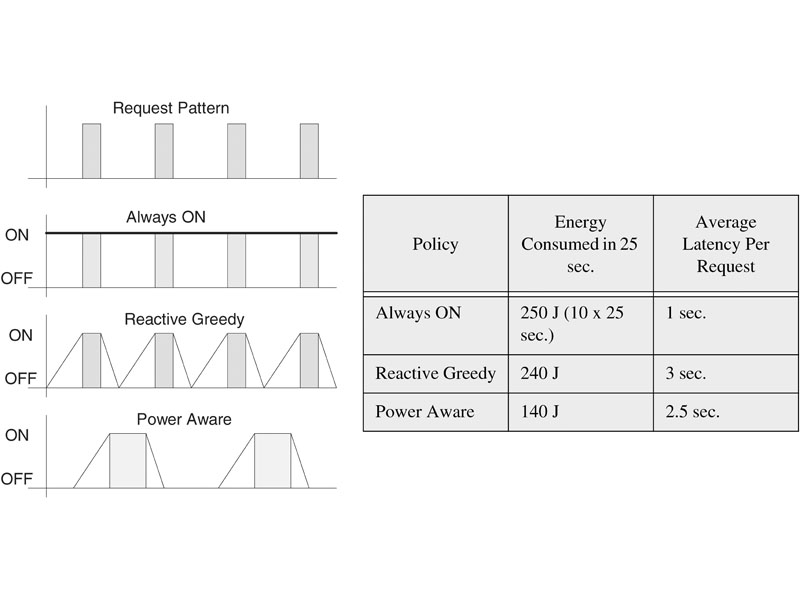 fig_14_32
fig_14_33
Standard power modes
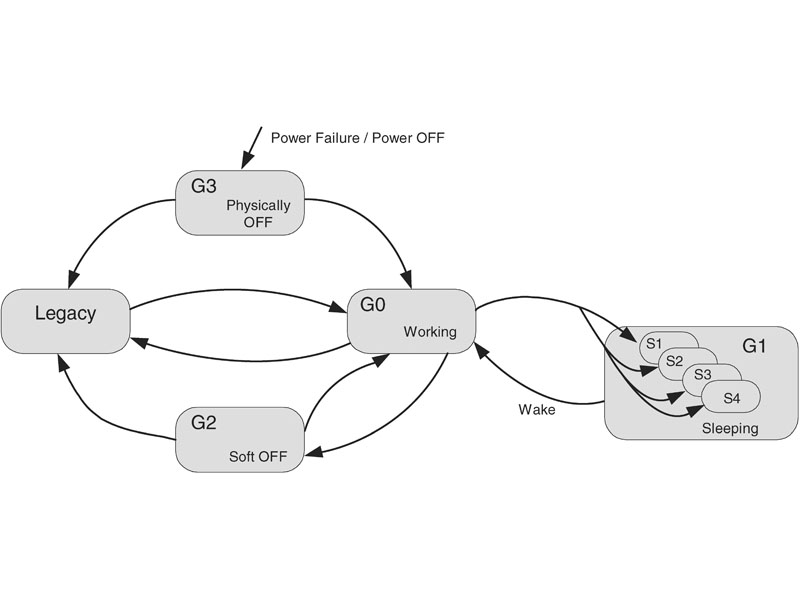 fig_14_33